Toán:
Bài cũ :
Muốn chia một số thập phân cho một số tự nhiên ta làm thế nào ?
Muốn chia  một số thập phân cho một số tự nhiên:
-Ta chia  phần nguyên của số bị chia cho số chia.
Viết dấu phẩy vào bên phải thương đã tìm được trước khi lấy chữ số đầu tiên của phần thập phân của số bị chia để tiếp tục thực hiện phép chia .
-Tiếp tục chia cho từng chữ số ở phần thập phân của số bị chia.
Toán:
Chia một số thập phân cho 10,100,1000…
10
213,8
Nhận xét về số bị chia và thương tìm được
13
2
1
,
3
8
3
8
80
Nếu ta chuyển dấu phẩy của số 213,8sang bên trái  một chữ số ta cũng được 21,38
0
213,8  :  10  =    21,38
Khi chia một số thập phân
 cho  10 ta có thể tìm ngay
 kết quả bằng cách nào ?
Khi chia một số thập phân
 cho 10 ta chỉ việc chuyển
 dấu phẩy của số đó sang bên trái   một chữ số .
Chia một số thập phân cho 10,100,1000…
Toán:
Nhân nhẩm
24,56  :  10  =
2,456
245,
245,6
4,85
48,5    :   10  =
485
Toán:
Chia một số thập phân cho 10,100,1000…
Ví dụ2:             89,13 : 100 =  ?
Nhận xét về số bị chia và thương tìm được
89,13
100
Nếu ta chuyển dấu phẩy của số 89,13 sang bên trái hai chữ số ta  cũng được  0,8913
91
3
0
,
8
9
1
3
13
0
300
89,13 :100 = 0,8913
0
Khi chia  một số thập phân cho 100 ta có thể tìm ngay kết quả bằng cách nào ?
Khi chia  một số thập phân
cho  100 ta chỉ việc chuyển
 dấu phẩy của số đó sang bên trái  hai chữ số .
Nhận xét thừa số thứ nhất 
và tích tìm được ?
Toán:
Chia một số thập phân cho 10,100,1000…
Tính nhẩm:
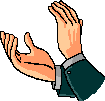 356,78  :   100      =
3,5678
5748,34 : 100        =
57,4834
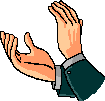 Toán:
Chia một số thập phân cho 10,100,1000…
Muốn chia một số thập phân cho 10, 100 1000,…ta làm thế nào?
Muốn chia một số thập phân cho10,100,1000,…ta chỉ việc chuyển dấu phẩy của số đó lần lượt sang bên trái một, hai, ba,…chữ số .
Toán:
Chia một số thập phân cho 10,100,1000…
Luyện tập :
1/Tính nhẩm :
Trò chơi đố bạn
a/43,2  :
10
=  4,32
b / 23,7  : 10
=   2,37
2,07  : 10
= 0,207
0,65  :  10
=  0,065
2,23
:
100
= 0,0223
432,9 : 100
=  4,329
Toán:
Chia một số thập phân cho 10,100,1000…
Bài 2 : Tính và so sánh hai kết quả
a/     12,9  :  10
12,9  x   0,1
1,29
1,29
=
b/123,4  : 100
123,4  x 0,01
1,234
=
1,234
Toán:
Chia một số thập phân cho 10,100,1000…
Bài 3 : Một kho gạo có 537,25 tấn gạo . Người ta lấy ra 
  số gạo trong kho . Hỏi trong kho còn lại bao nhiêu tấn gạo ?
Bài giải
Số tấn gạo đã lấy đi là :
537,25 : 10    53,725(tấn )
Số tấn gạo còn lại trong kho là :
537,25  -  53,725    =   483,525  (tấn )
                                    Đáp số    483,525 tấn
Toán:
Chia một số thập phân cho 10,100,1000…
Trò chơi : 
Ghi Đ vào  □ trước câu trả lời đúng.
   Muốn chia một số thập phân cho 10, 100,1000,…ta chỉ việc :
  
□  a/ Chuyển dấu phẩy của số đó sang bên trái một, hai,ba ,…chữ số. 
□ b/ Chuyển dấu phẩy của số đó sang bên phải một, hai,ba ,…chữ số.
Đ